Research strategy: Background
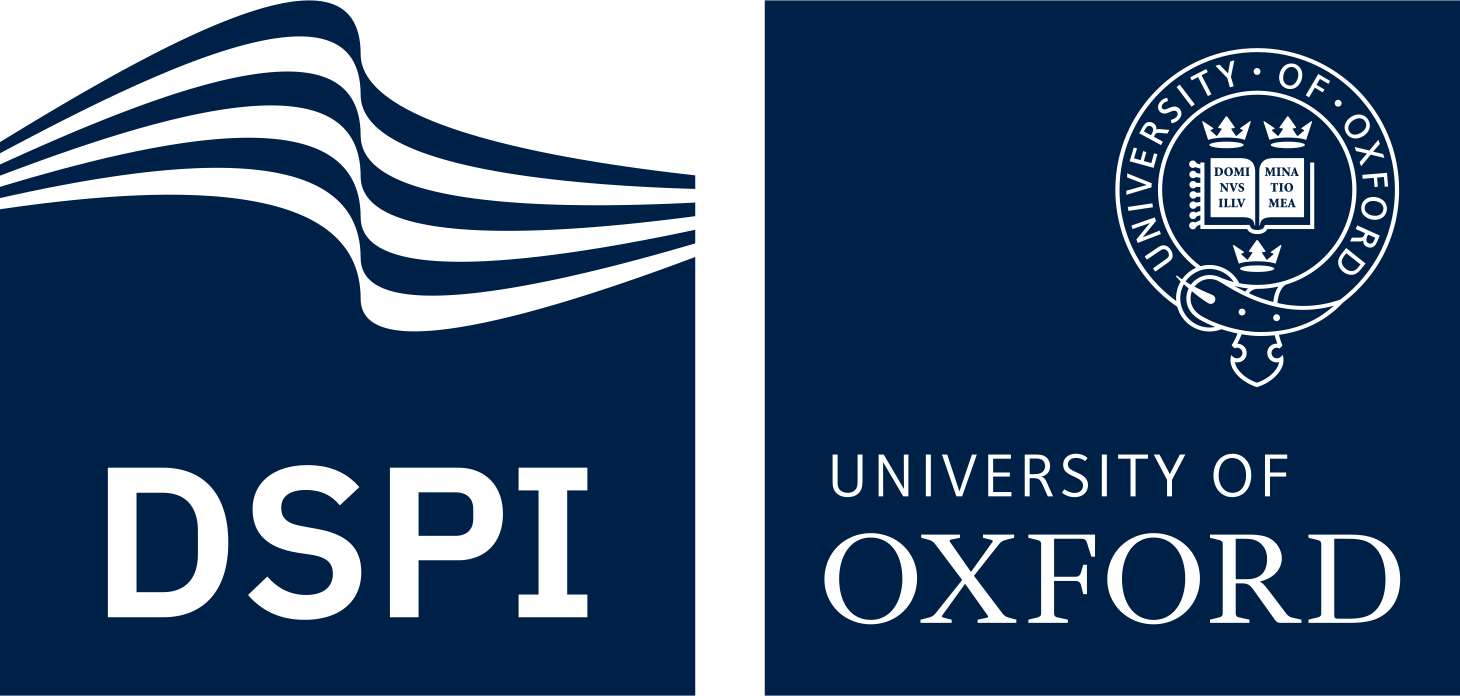 Purpose: To provide an overall vision and strategy that promotes research excellence and collaboration within our Department

Development
Reviewed Central University and Social Science Division research strategies
Developed draft with Research Strategy Group
Sent to faculty and students for comments
Revised based on comments
Approved by Department Executive Committee
Research strategy
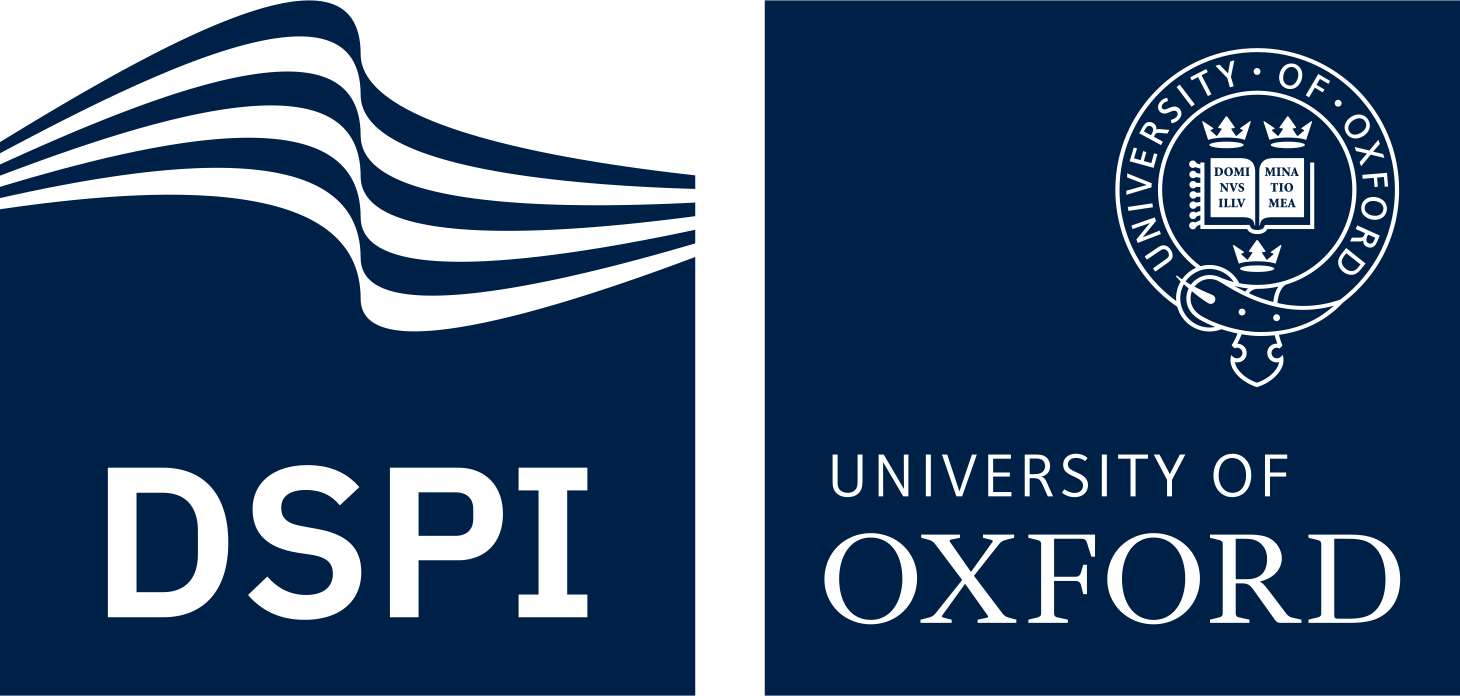 Research strategy (continued)
Research strategy
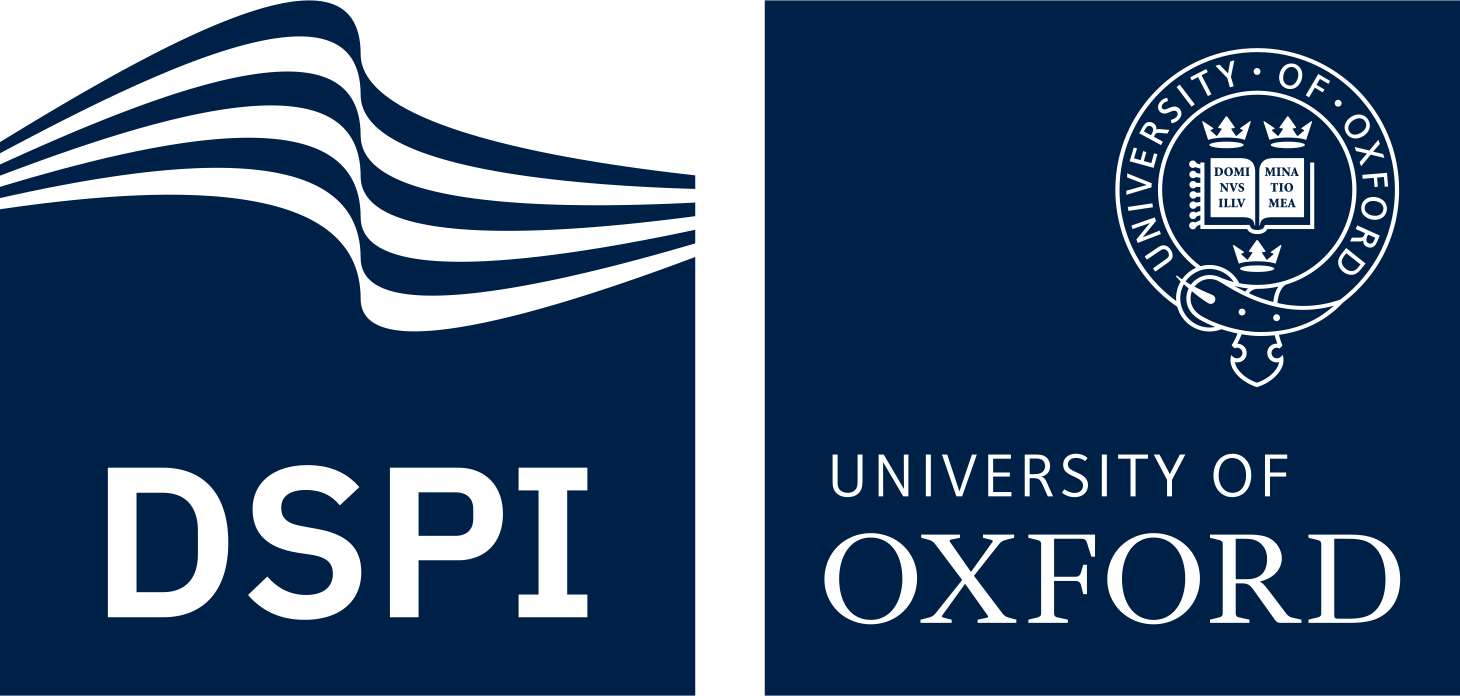 Research strategy: Implementation
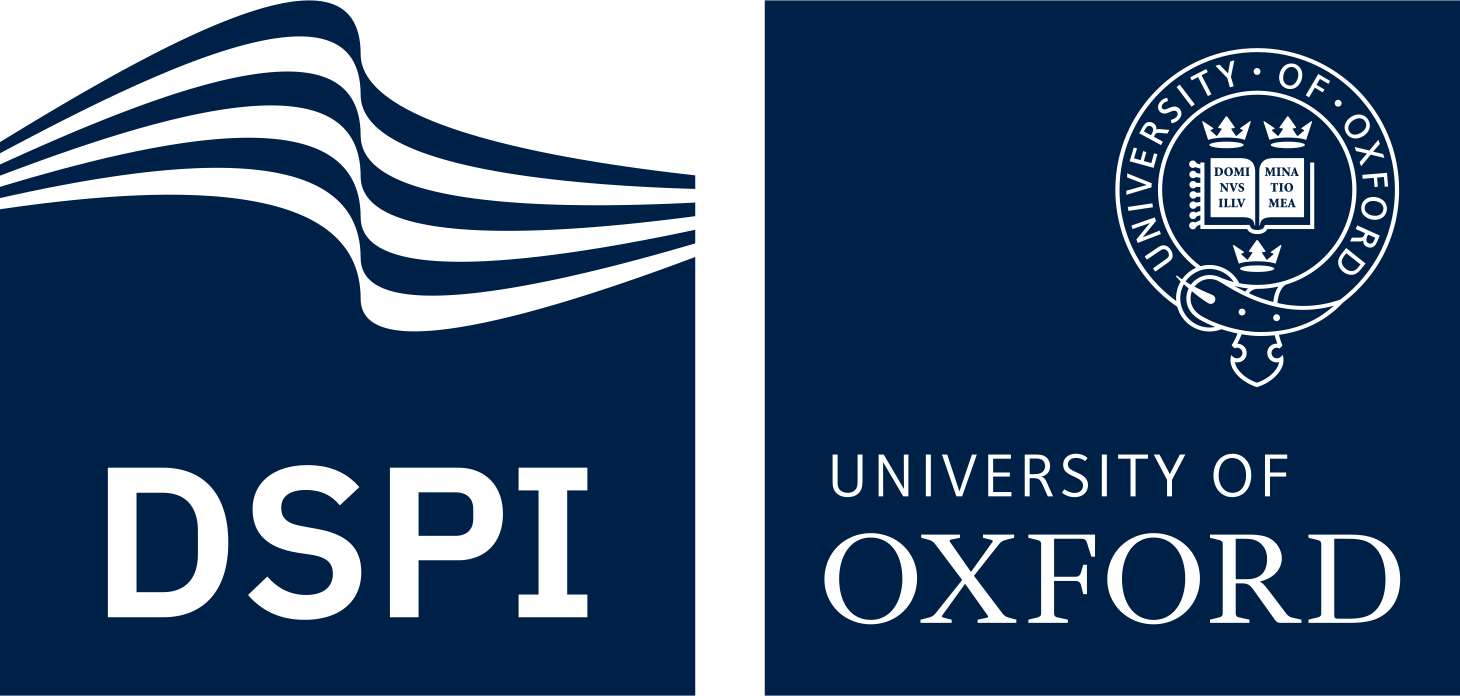 Done/doing:
Participate in the REF PCE consultation
Apply for an SSD hub grant for our department
Implement new online ethics system
Provide platform for new members and ECRs via Department Colloquium
Organise research impact series during Hilary and Trinity 2025

Future:
Establish system to statistically tracks research outputs and applications
Implementation of research mentorship programme within the Department
Invite the Development Office to talk about how to diversify funding portfolio

Please send any other ideas for how we can implement our Research Strategy to jamie.lachman@spi.ox.ac.uk  and researachfac@spi.ox.ac.uk